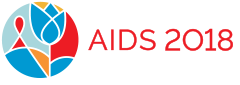 24 July 2018
Treatment outcomes with bedaquiline use when substituted for second-lineinjectables in multidrug resistant tuberculosis: a retrospective cohort study
Ying Zhao, Tamaryn Fox, Kathryn Manning, Annemie Stewart, Nicki Tiffin, Andrew Boulle, Vanessa Mudaly, Yulene Kock, Graeme Meintjes and Sean Wasserman
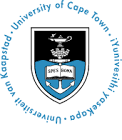 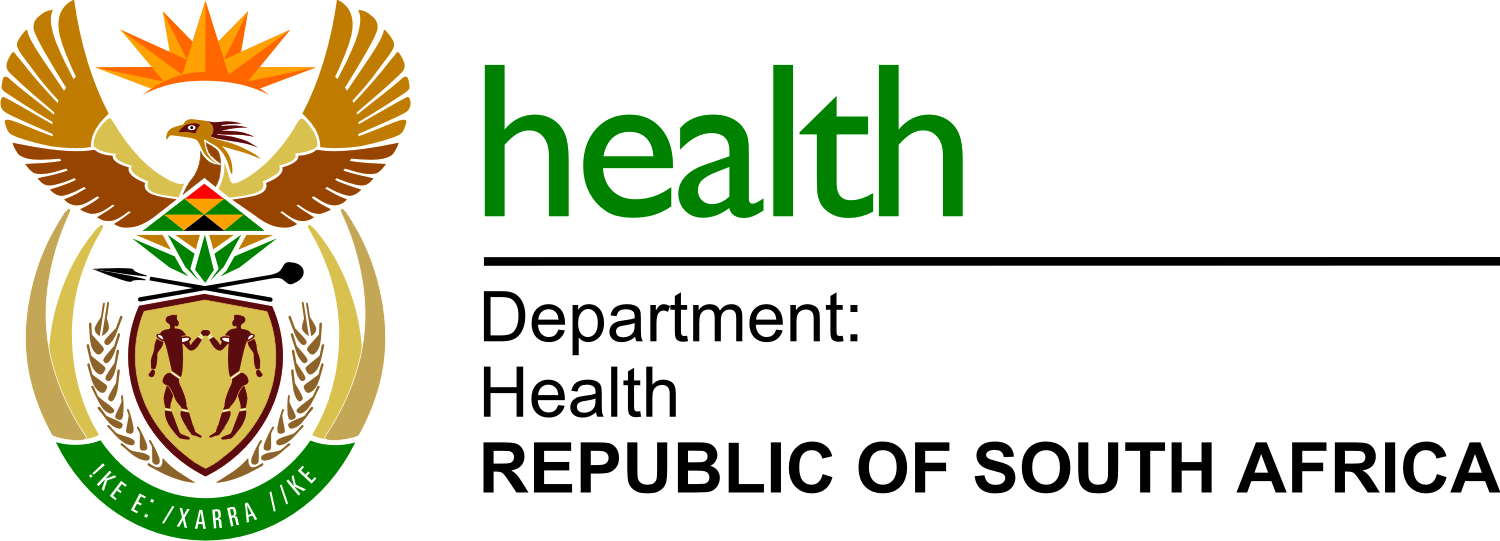 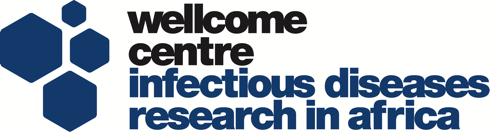 Disclosure
We have no conflicts of interests to declare for this study.
Background/rationale
Injectables cause substantial toxicity and require frequent treatment interruption  outcomes may be worse
Bedaquiline improves culture conversion rates when added to conventional MDR-TB treatment
Safety concerns
QT interval prolongation: median 15 msec
Increased mortality: 10 versus 2 deaths (P=0.02)
Used as a substitute if unable to tolerate injectables, but the efficacy and safety of this strategy is unknown
Shean, PloS ONE 2013
Diacon, N Engl J Med 2014
Guglielmetti, Int J Tuberc Lung Dis 2017
Aims
Evaluate treatment outcomes for MDR-TB patients substituting bedaquiline for injectables at 12 months after MDR-TB treatment initiation in Western Cape Province of South Africa, compared to those continuing injectable therapy.
Study population
Study design
Retrospective cohort study
Cases
Controls
Consecutive adults with MDR-TB receiving bedaquiline as a substitute for injectables in the Western Cape Province, between October 2014 and October 2016
Adults with MDR-TB receiving standard therapy, matched 1:1 for clinic location and time of treatment initiation within a +/- 6-month window
Outcome measures
Primary: unfavourable outcome at 12 months  
Composite of death, loss to follow up, or treatment failure

Treatment failure
Failure to achieve sustained culture conversion at 12 months

Sustained culture conversion: 
≥ 2 consecutive negative cultures with the last culture performed at 12 months (+/- 2 months)
Study population
Controls
Cases
162 patients
168 patients
21 missing vital status at 12 months
59 (35%) missing follow up culture results
17 missing vital status at 12 months
43 (27%) missing follow up culture results
141 (84%) patients evaluated for primary endpoint
146 (90%) patients evaluated for primary endpoint
Sources of data
51 treatment facilities
Electronic TB register
Central laboratory data warehouse
Electronic prescribing records
P=0.0073
Timing and reasons for substitution
133 (81.4%) switched from injectable to bedaquiline
44 day (IQR 29 – 70) delay from injectable withdrawal to starting bedaquiline
Hearing loss: 115 (74%)
Renal failure: 28 (18%) 

29 (18.6%) patients did not receive any injectable
Started bedaquiline at a median of 29 days (IQR 18 – 49)
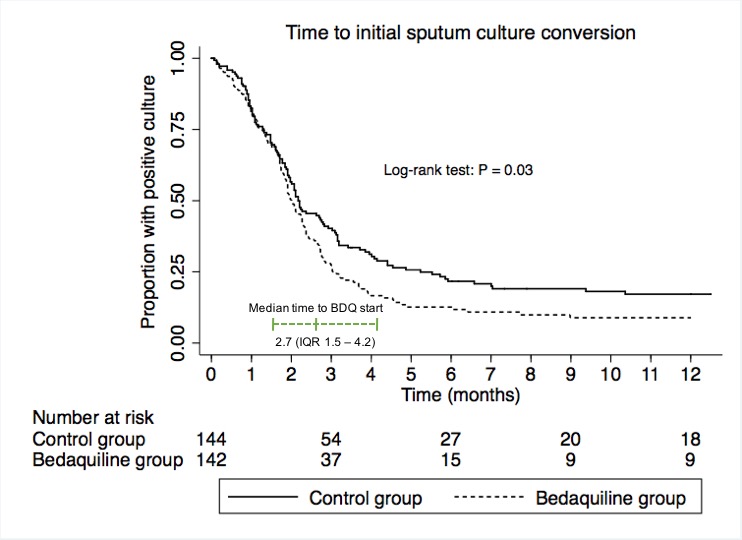 87% vs 79% culture conversion by 6 months (HR 1.32; 95% CI 1.02 – 1.71)
Primary composite outcome
Composite of death, loss to follow up, or failure to achieve sustained culture conversion at 12 months
Relative risk of unfavourable outcomes on bedaquiline, 0.66 (95% CI, 0.46 to 0.95)
Outcomes: 12 months
In bedaquiline group, proportion of HIV-infected patients with unfavorable outcomes (20/100, 20%) was not significantly different to HIV-uninfected patients (15/46, 33%); P = 0.143
Culture reversion
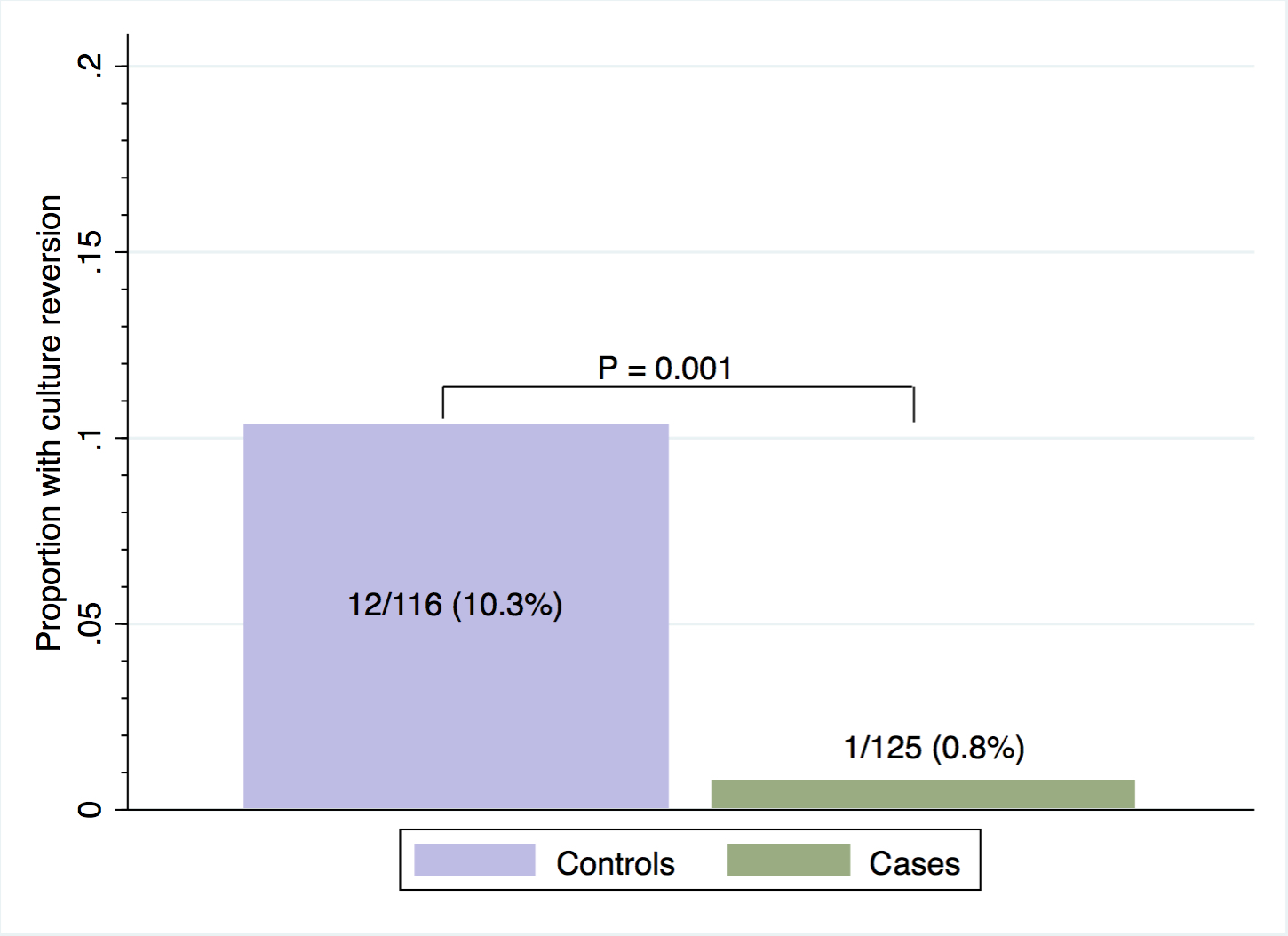 Two positive sputum cultures, taken at least 30 days apart, after initial sputum culture conversion
Median 263 days (IQR 217 – 296) from the start of TB treatment
Conclusions
Substituting bedaquiline for injectables in MDR therapy resulted in improved outcomes after 12 months of treatment
Bedaquiline use was not associated with increased mortality
Outcomes were similar in the subgroup of HIV-infected patients receiving bedaquiline
Provides support for the use of bedaquiline in MDR-TB regimens in programmatic settings
Bedaquiline for all MDR-TB patients in South Africa since June 2018
Acknowledgment
Sean Wasserman
Graeme Meintjes
Staff of the Western Cape Department of Health and Data Centre
Colleagues involved in the National Bedaquiline Clinical Access Programme
Other co-authors
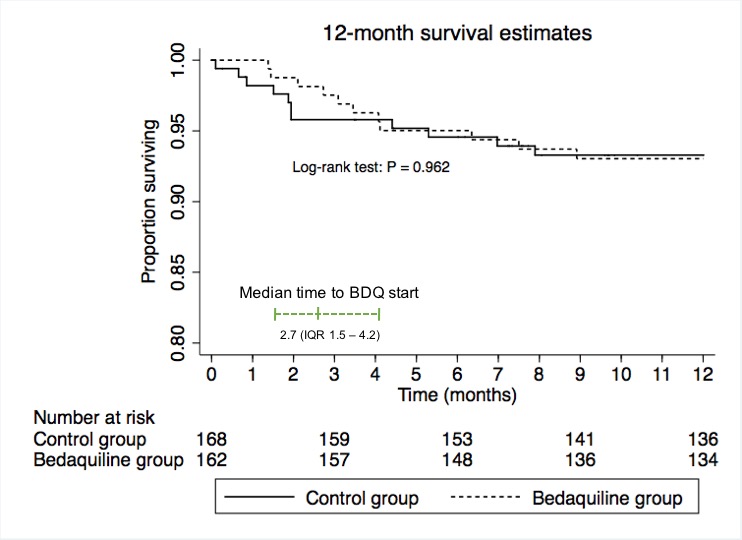 Outcomes: 18 months
Secondary composite outcome
Death, loss to follow up, or modified definition of treatment failure (any positive sputum culture result between 6 and 12 months)
Relative risk of unfavourable outcomes in bedaquiline group, 0.73; 95% CI 0.53 to 1.0
[Speaker Notes: assessed in 287 (87%) patients]